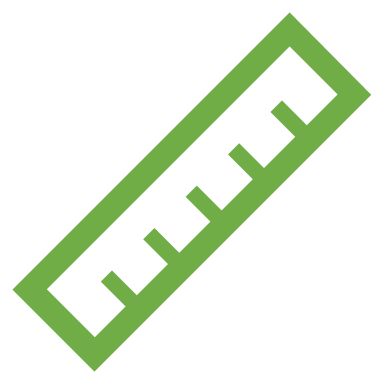 PHÒNG GD&ĐT………..
TRƯỜNG THCS ………….……
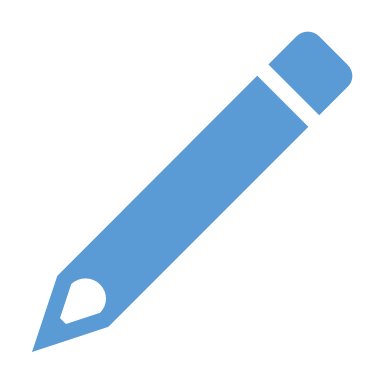 Đ8-C2
PHÂN THỨC ĐẠI SỐ(Tiết 3)
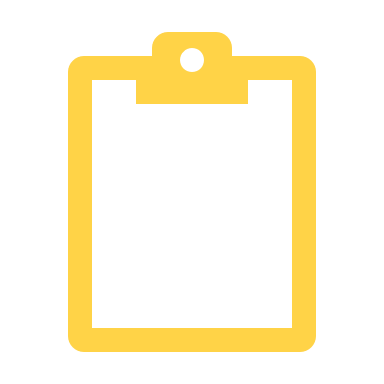 Giáo viên:
HOẠT ĐỘNG MỞ ĐẦU
Nhắc lại các nội dung sau:
Tính chất cơ bản của phân thức
Các bước rút gọn phân thức
Các bước quy đồng mẫu thức nhiều phân thức
[Speaker Notes: GV sử dụng máy chiếu, đưa ra câu hỏi trên và dẫn tình huống vào bài]
1. Tính chất cơ bản
[Speaker Notes: HS thực hiện câu hỏi 1 
GV chính xác hóa kết quả]
2. Muốn rút gọn một phân thức, ta có thể làm như sau:
Bước 1. Phân tích tử và mẫu thành nhân tử (nếu cần)
Bước 2. Tìm nhân tử chung của tử và mẫu rồi chia cả tử và mẫu cho nhân tử chung đó
[Speaker Notes: HS thực hiện câu hỏi 2
GV chính xác hóa kết quả]
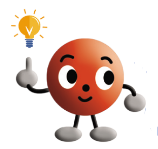 3. Muốn quy đồng mẫu thức nhiều phân thức, ta có thể làm như sau
Bước 1. Phân tích các mẫu thức thành nhân tử (nếu cần) rồi tìm MTC
Bước 2. Tìm nhân tử phụ của mỗi mẫu thức (bằng cách chia MTC cho từng mẫu)
Bước 3. Nhân cả tử và mẫu của mỗi phân thức đã cho với nhân tử phụ tương ứng
[Speaker Notes: HS thực hiện câu hỏi 3 
GV chính xác hóa kết quả]
HOẠT ĐỘNG LUYỆN TẬP
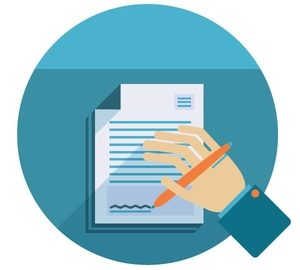 [Speaker Notes: HS thực hiện luyện tập 3 
GV yêu cầu HS đứng tại chỗ trình bày kết quả.
- HS cả lớp lắng nghe, quan sát và nhận xét.
- GV chính xác hóa kết quả]
HOẠT ĐỘNG LUYỆN TẬP
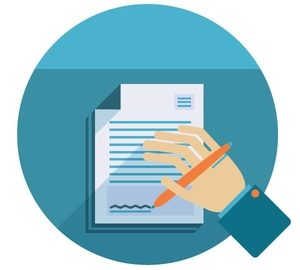 [Speaker Notes: HS thực hiện luyện tập 4b 
GV yêu cầu HS đứng tại chỗ trình bày kết quả.
- HS cả lớp lắng nghe, quan sát và nhận xét.
- GV chính xác hóa kết quả]
HOẠT ĐỘNG LUYỆN TẬP
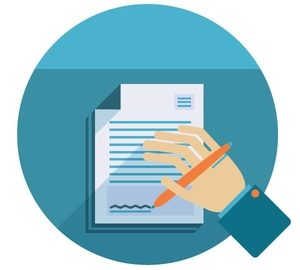 [Speaker Notes: HS thực hiện luyện tập 5b 
GV yêu cầu HS đứng tại chỗ trình bày kết quả.
- HS cả lớp lắng nghe, quan sát và nhận xét.
- GV chính xác hóa kết quả]
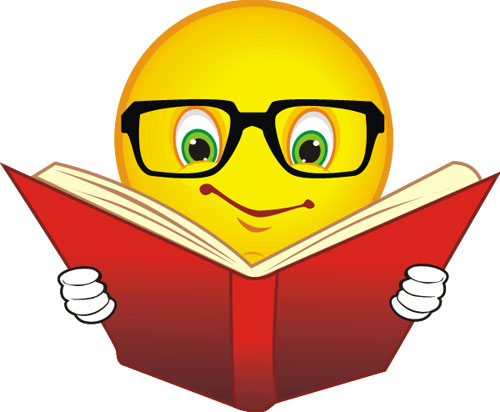 HOẠT ĐỘNG LUYỆN TẬP
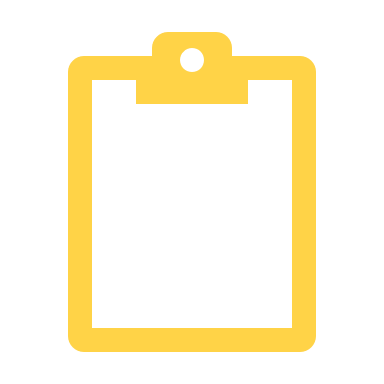 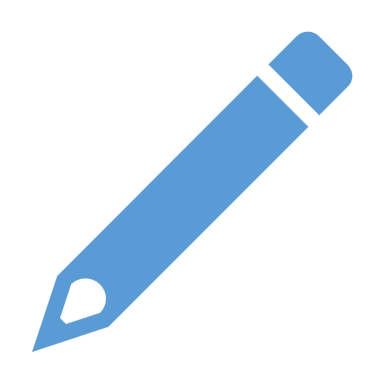 Giải:
[Speaker Notes: HS thực hiện bài 3 SGK trang 37
GV yêu cầu HS đứng tại chỗ trình bày kết quả.
- HS cả lớp lắng nghe, quan sát và nhận xét.
- GV chính xác hóa kết quả]
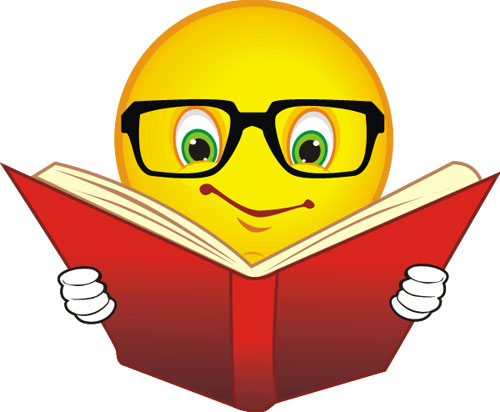 HOẠT ĐỘNG LUYỆN TẬP
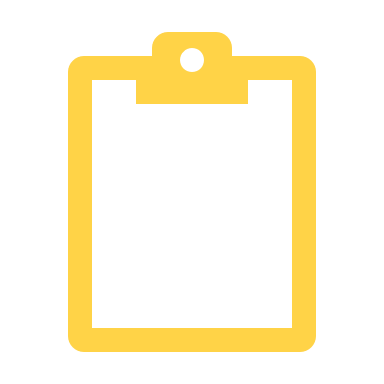 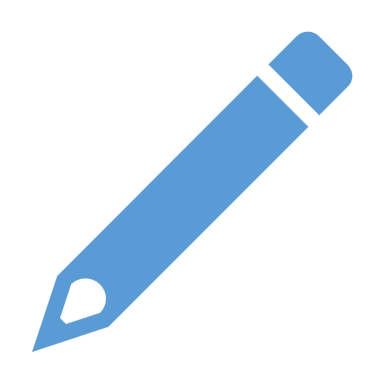 Giải:
[Speaker Notes: HS thực hiện bài 4 SGK trang 37
GV yêu cầu HS đứng tại chỗ trình bày kết quả.
- HS cả lớp lắng nghe, quan sát và nhận xét.
- GV chính xác hóa kết quả]
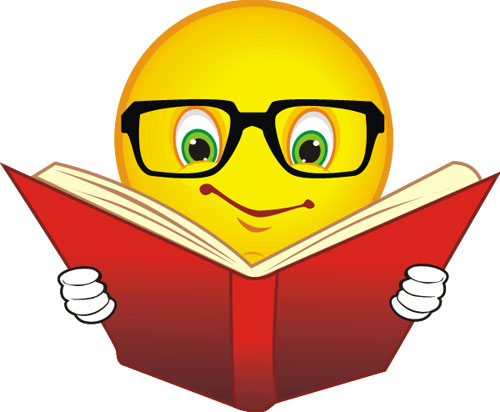 HOẠT ĐỘNG LUYỆN TẬP
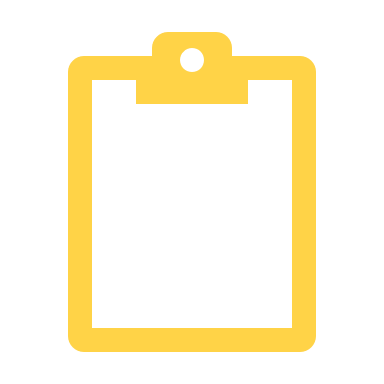 Giải:
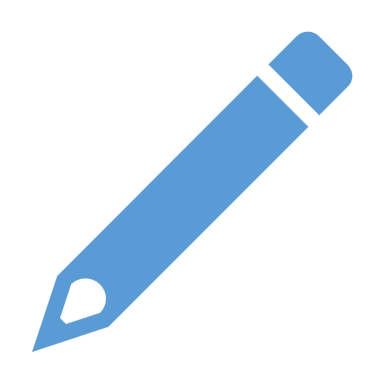 [Speaker Notes: HS thực hiện bài 4 SGK trang 37
GV yêu cầu HS đứng tại chỗ trình bày kết quả.
- HS cả lớp lắng nghe, quan sát và nhận xét.
- GV chính xác hóa kết quả]
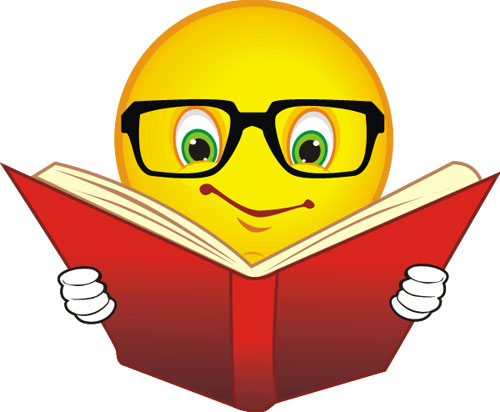 HOẠT ĐỘNG LUYỆN TẬP
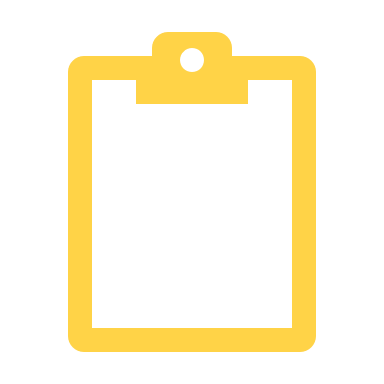 Giải:
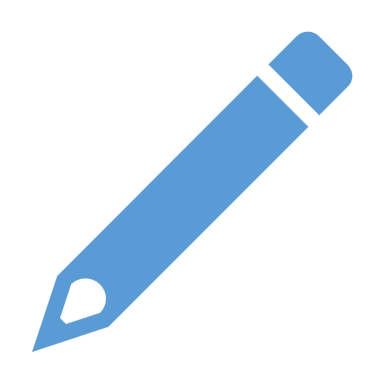 [Speaker Notes: HS thực hiện bài 4 SGK trang 37
GV yêu cầu HS đứng tại chỗ trình bày kết quả.
- HS cả lớp lắng nghe, quan sát và nhận xét.
- GV chính xác hóa kết quả]
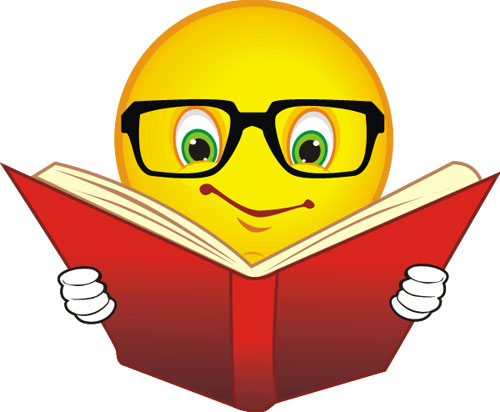 HOẠT ĐỘNG LUYỆN TẬP
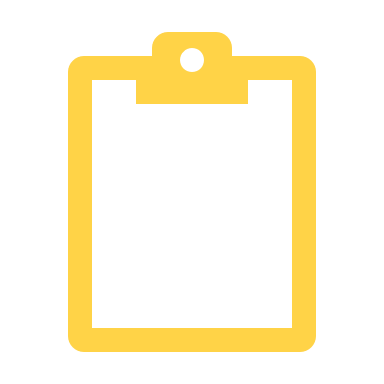 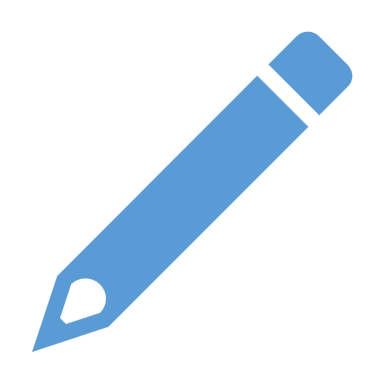 Giải:
Vậy giá trị của phân thức sau không phụ thuộc vào giá trị của biến
[Speaker Notes: HS thực hiện bài 7a SBT trang 34
GV yêu cầu HS đứng tại chỗ trình bày kết quả.
- HS cả lớp lắng nghe, quan sát và nhận xét.
- GV chính xác hóa kết quả]
HOẠT ĐỘNG VẬN DỤNG
[Speaker Notes: GV chiếu đề bài VD3 – nhiệm vụ về nhà
HS quan sát, ghi lại yêu cầu]
HƯỚNG DẪN TỰ HỌC Ở NHÀ
- Học bài theo SGK và vở ghi.
- Xem lại định nghĩa, tính chất cơ bản, điều kiện xác định và giá trị của phân thức
- Bài tập về nhà: ... SGK, ...SBT
[Speaker Notes: GV chiếu HDVN
HS ghi lại yêu cầu]
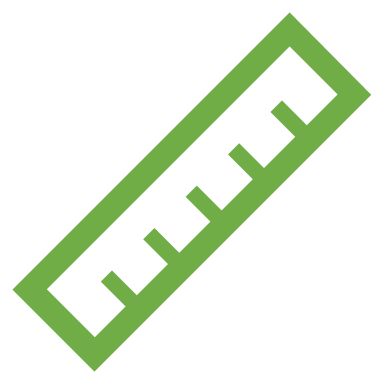 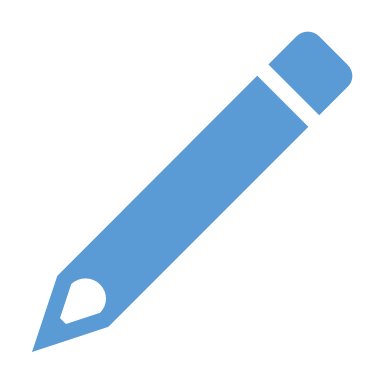 Remember…Safety First!
Thank you!
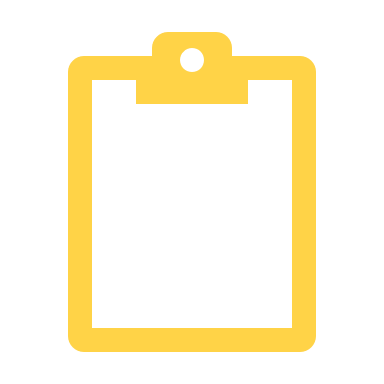